Рыбий жир медицинский
ЛОТ № 1
Производитель:ООО «Корякморепродукт» (Камчатский край, Карагинский район, с. Ивашка, ул. Левченко, 3) 
Фасовка: полимерная тара 25 кг
Условия хранения: не выше +10 градусов
Срок хранения: 12 мес.
Место вылова: Карагинская подзона
Дата вылова: июль - август 2015г.
ГОСТ: 8714-72
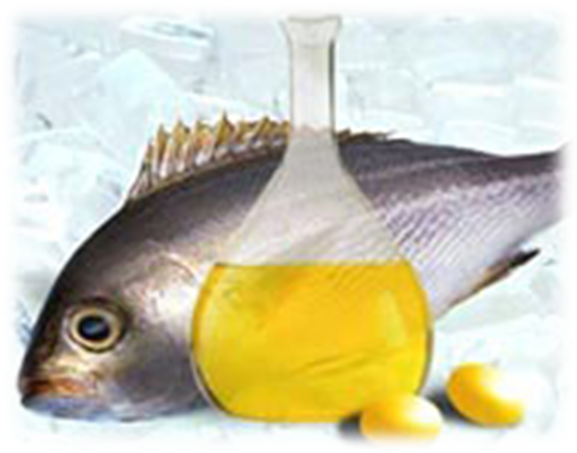